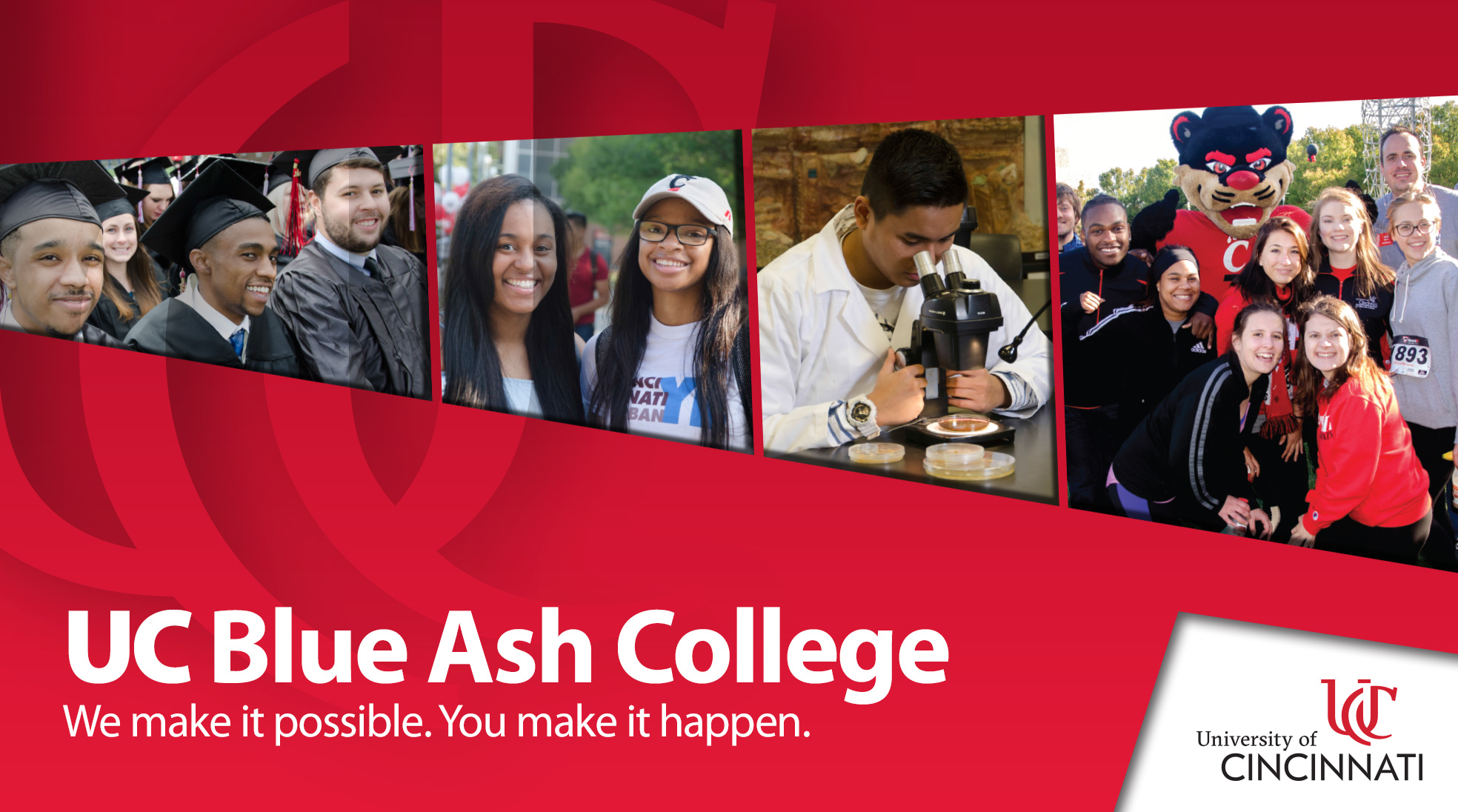 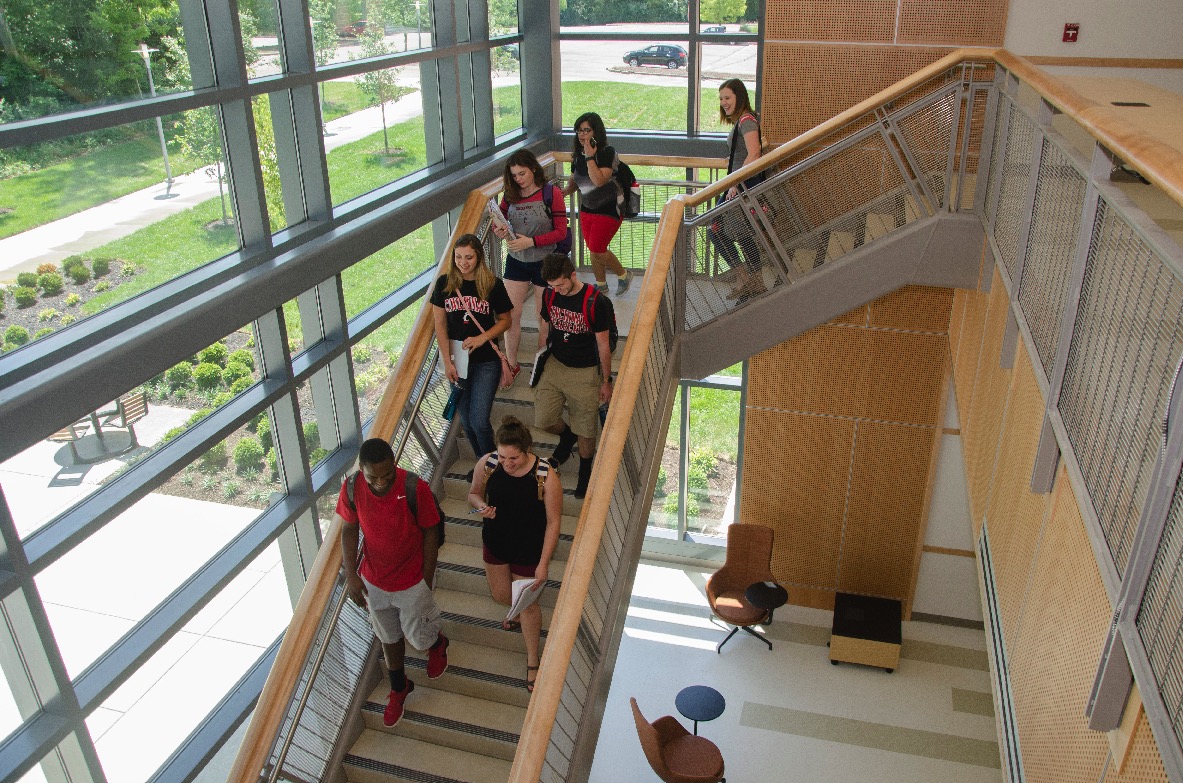 Fast Facts
Founded in 1967
  135 acre, park-like campus
  The first regional college created by UC 	and one of the first in Ohio. 
  5,172 Students (Fall 2019 enrollment)
  More than 50 degree and certificate  	programs, including bachelor’s degrees.
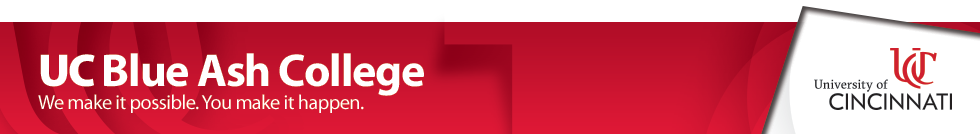 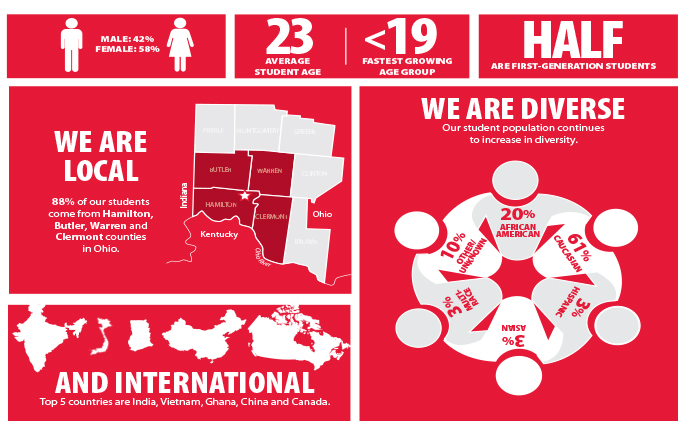 UC Blue Ash   is the most diverse UC college.
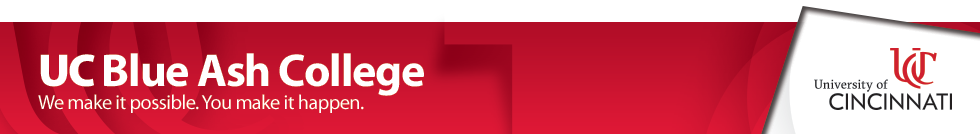 QUESTIONS?
GET CONNECTED.
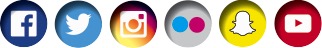